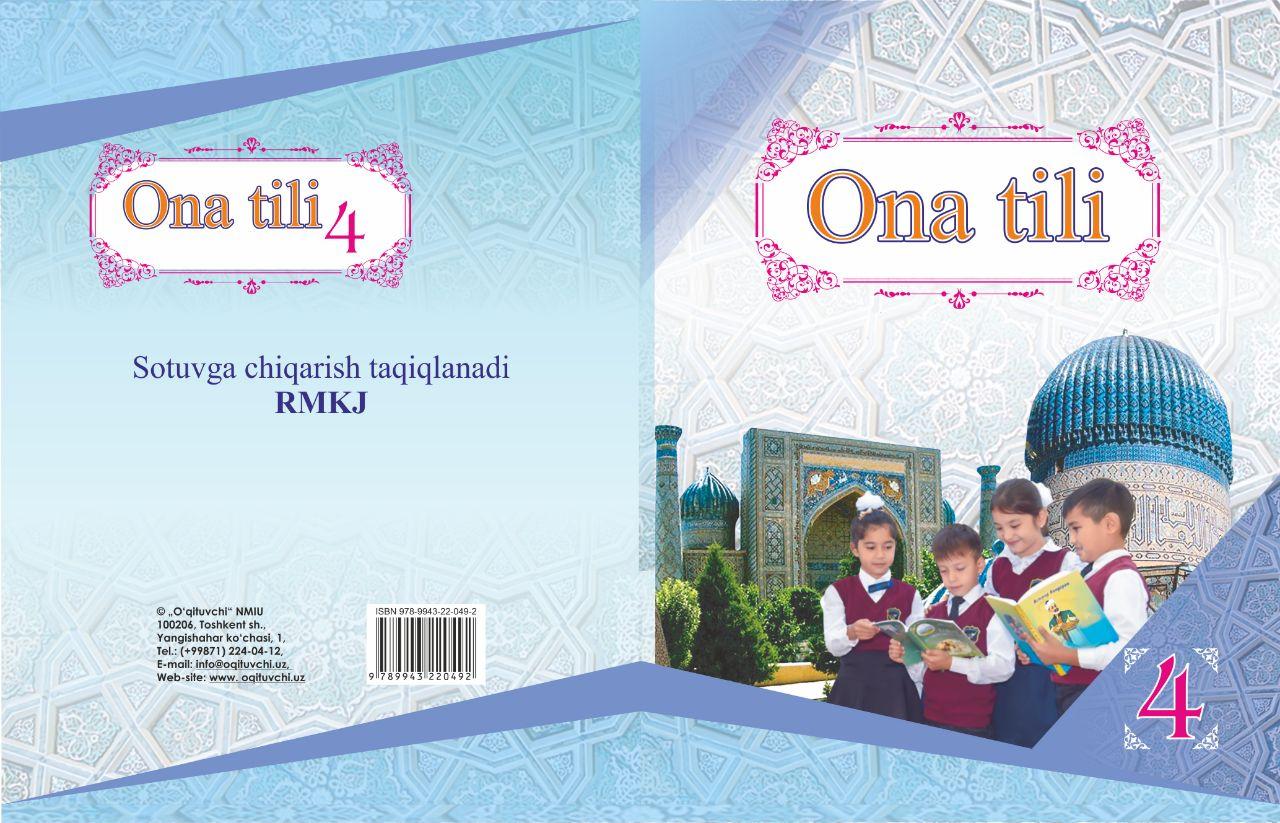 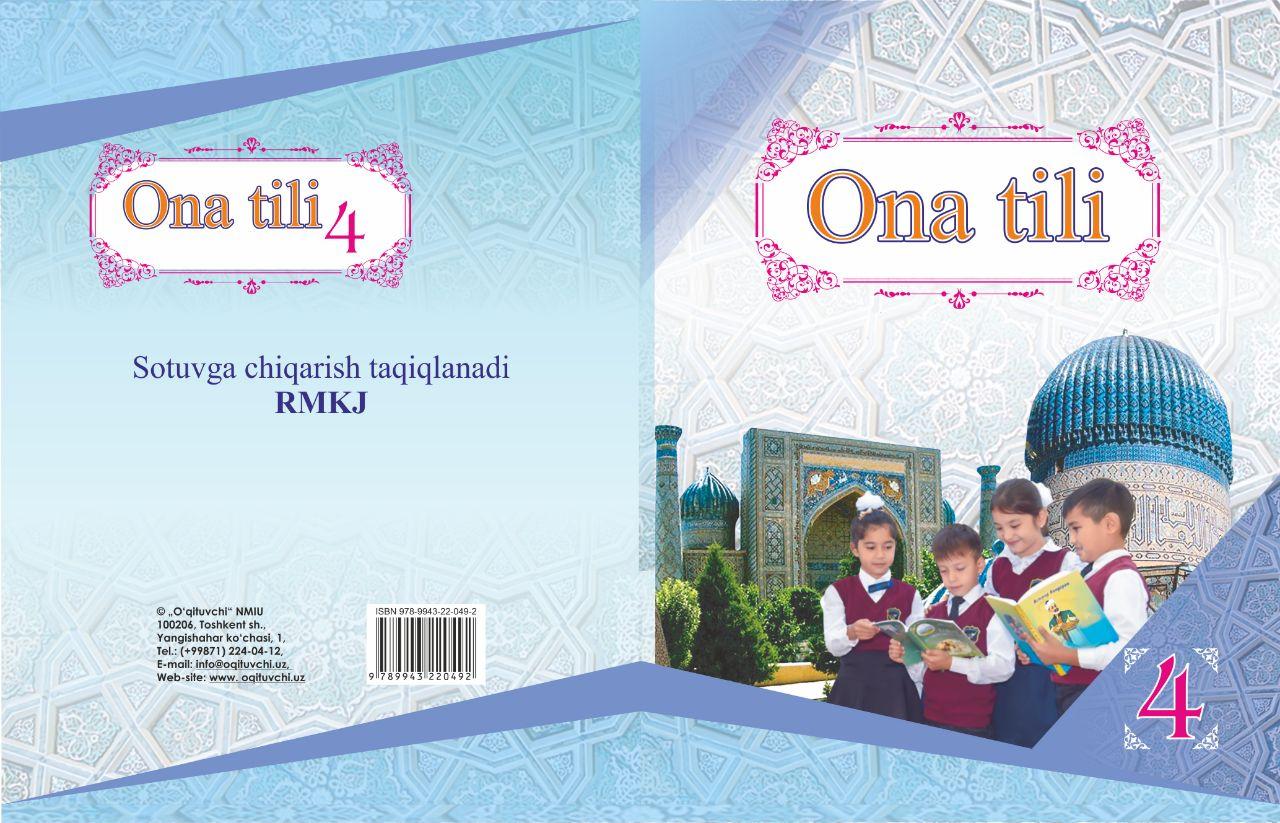 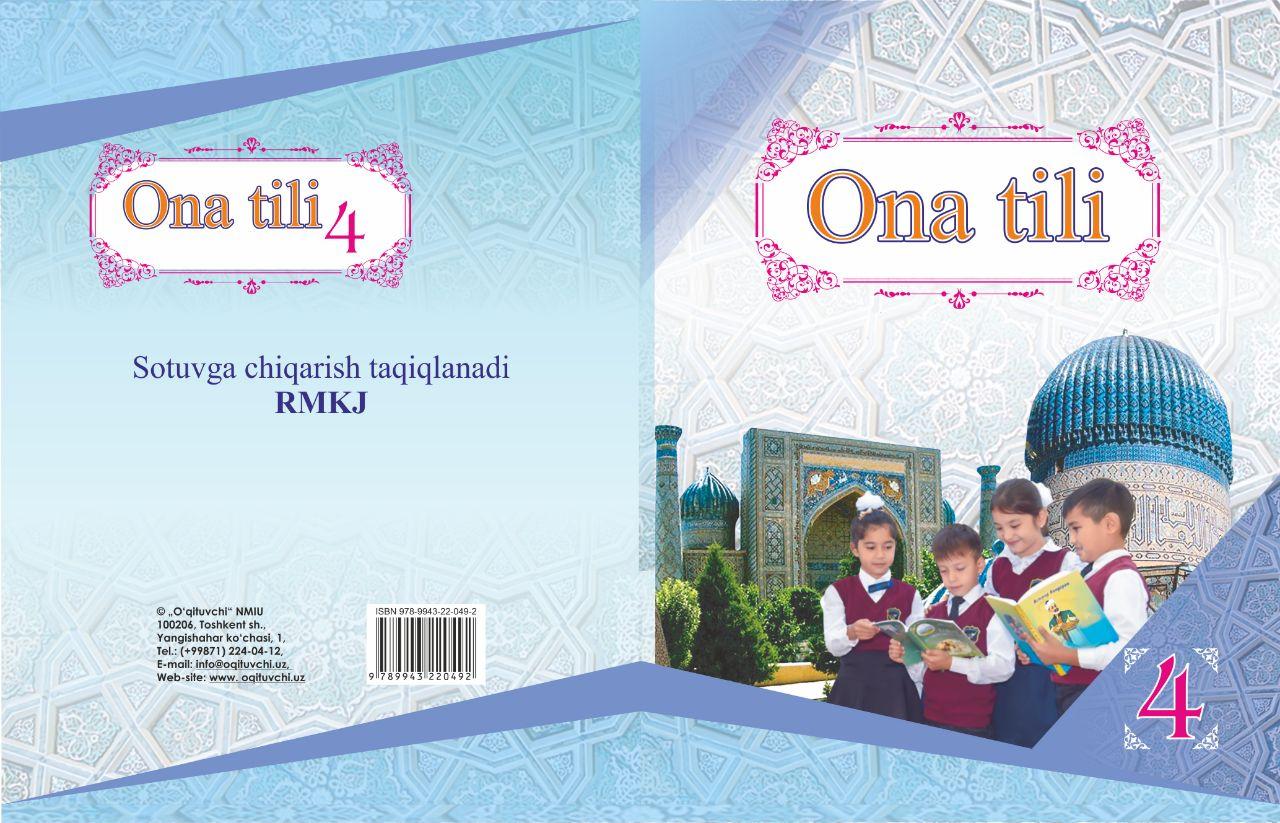 4
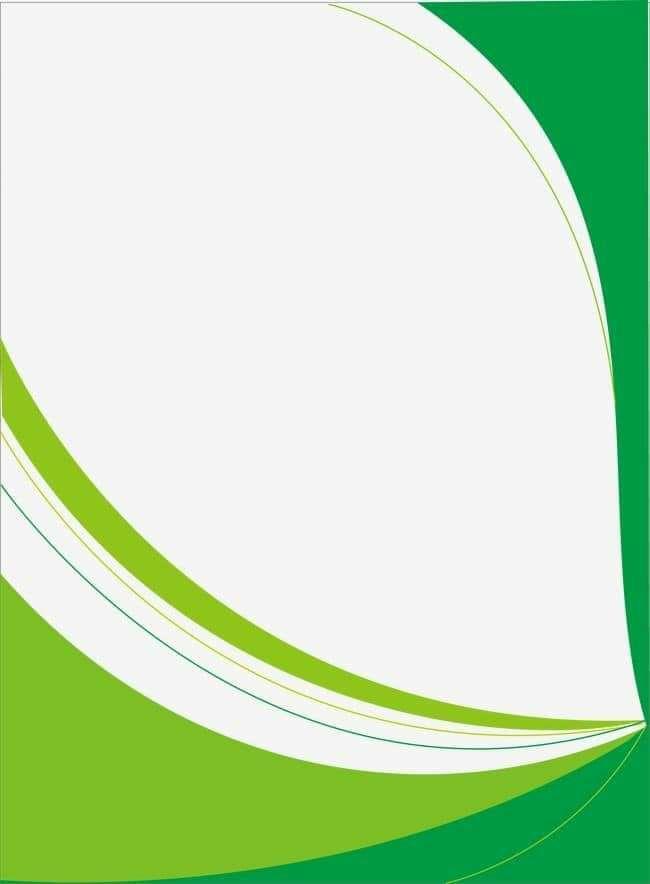 Mavzu: Kishilik olmoshlarini mustahkamlash
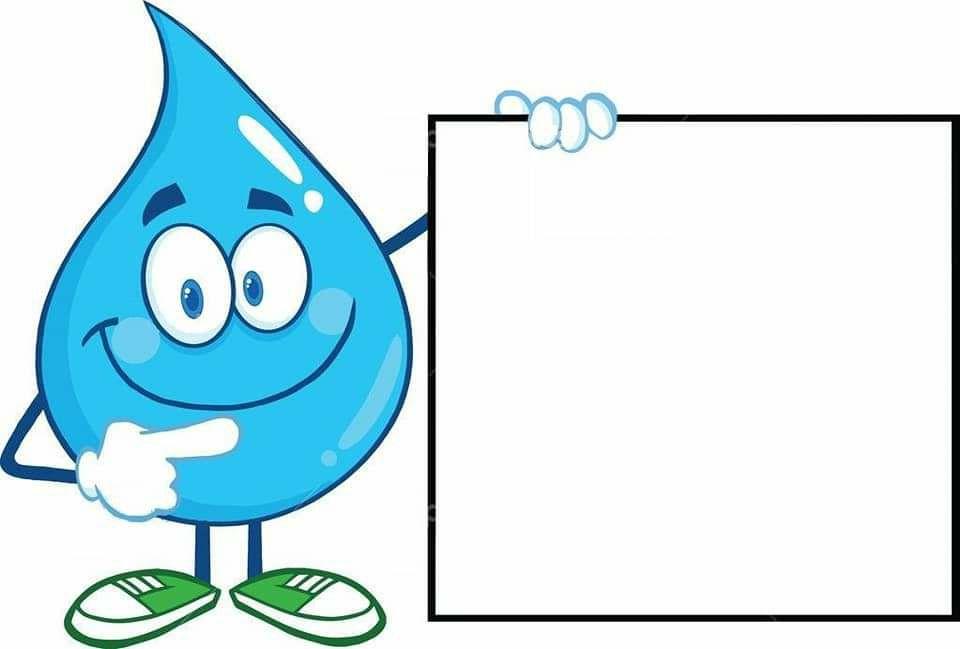 257- 259-mashqlar
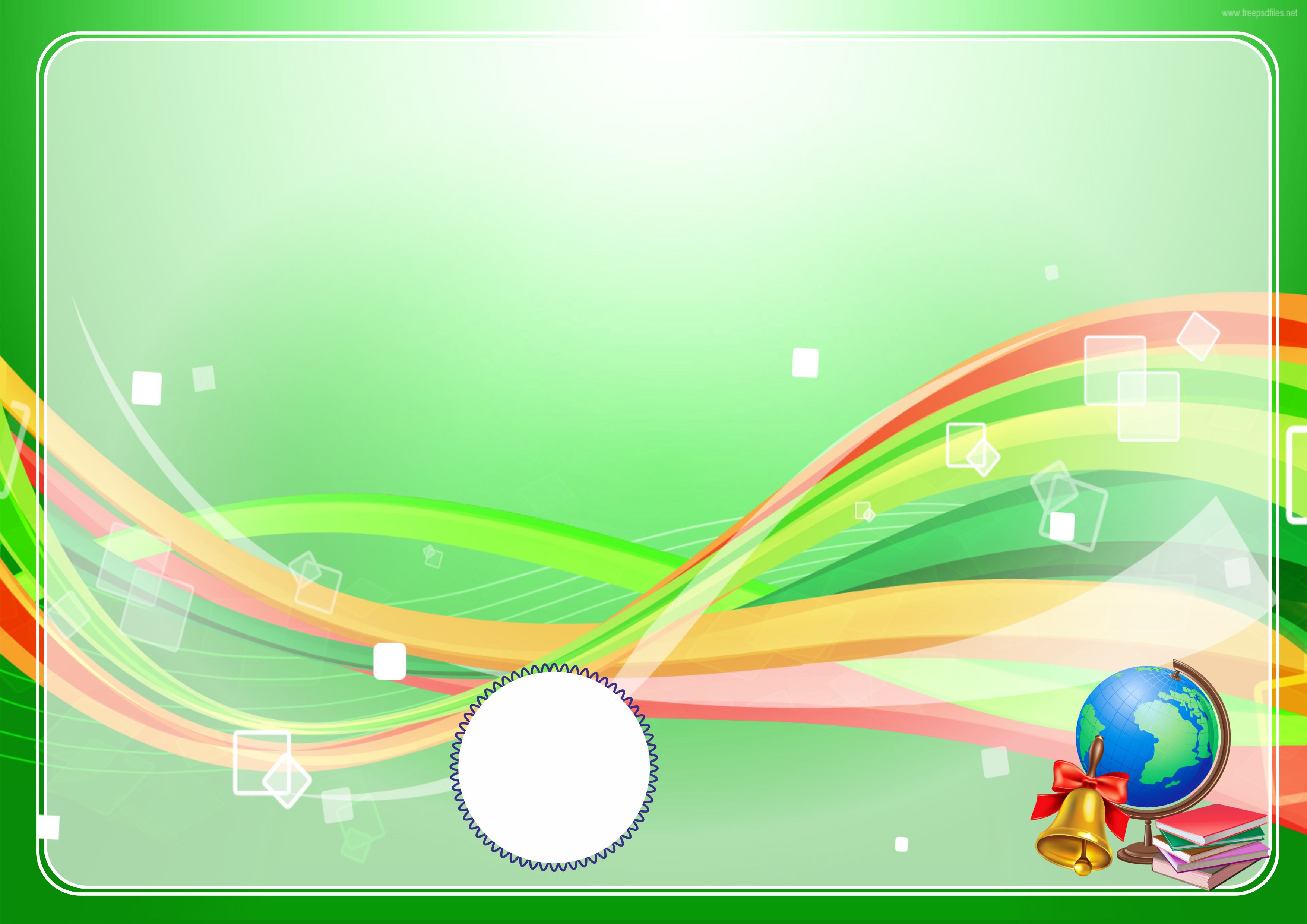 Mustaqil topshiriq
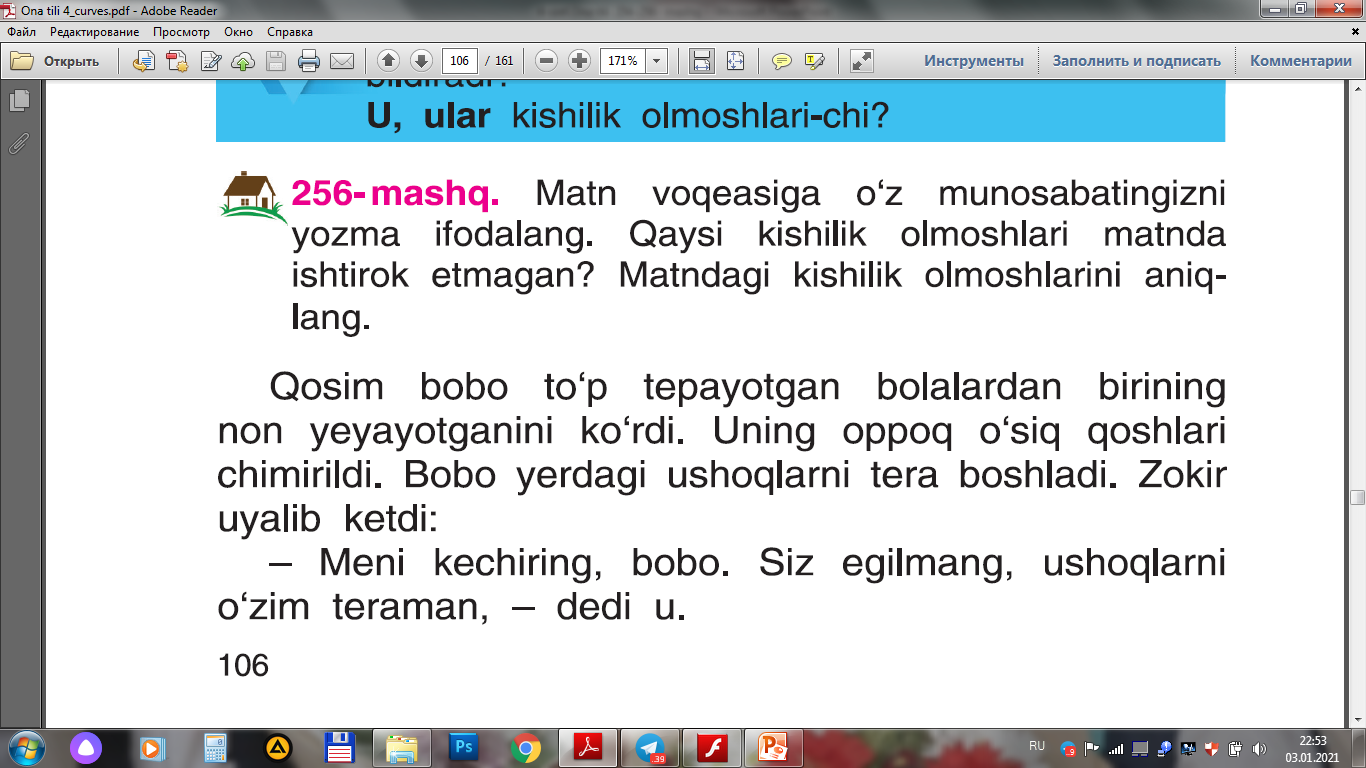 Nonga ta’zim
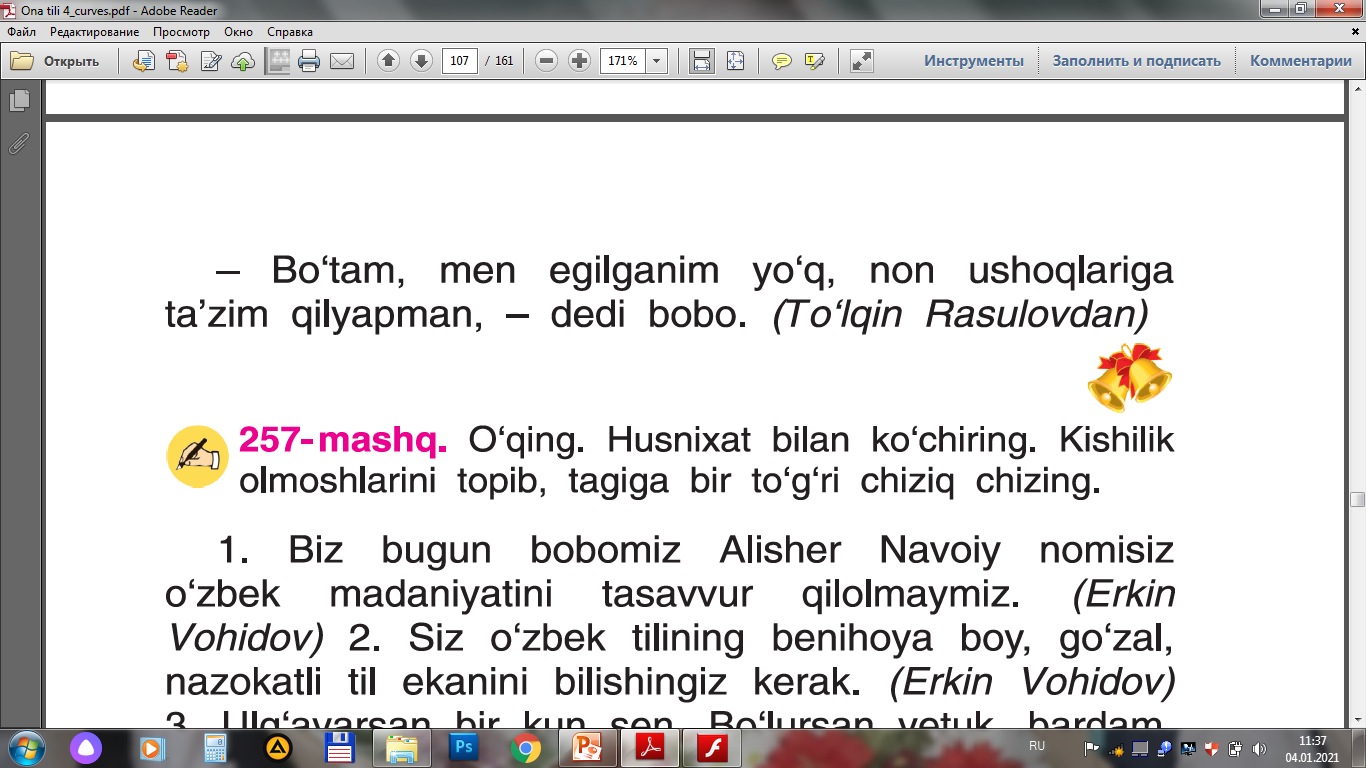 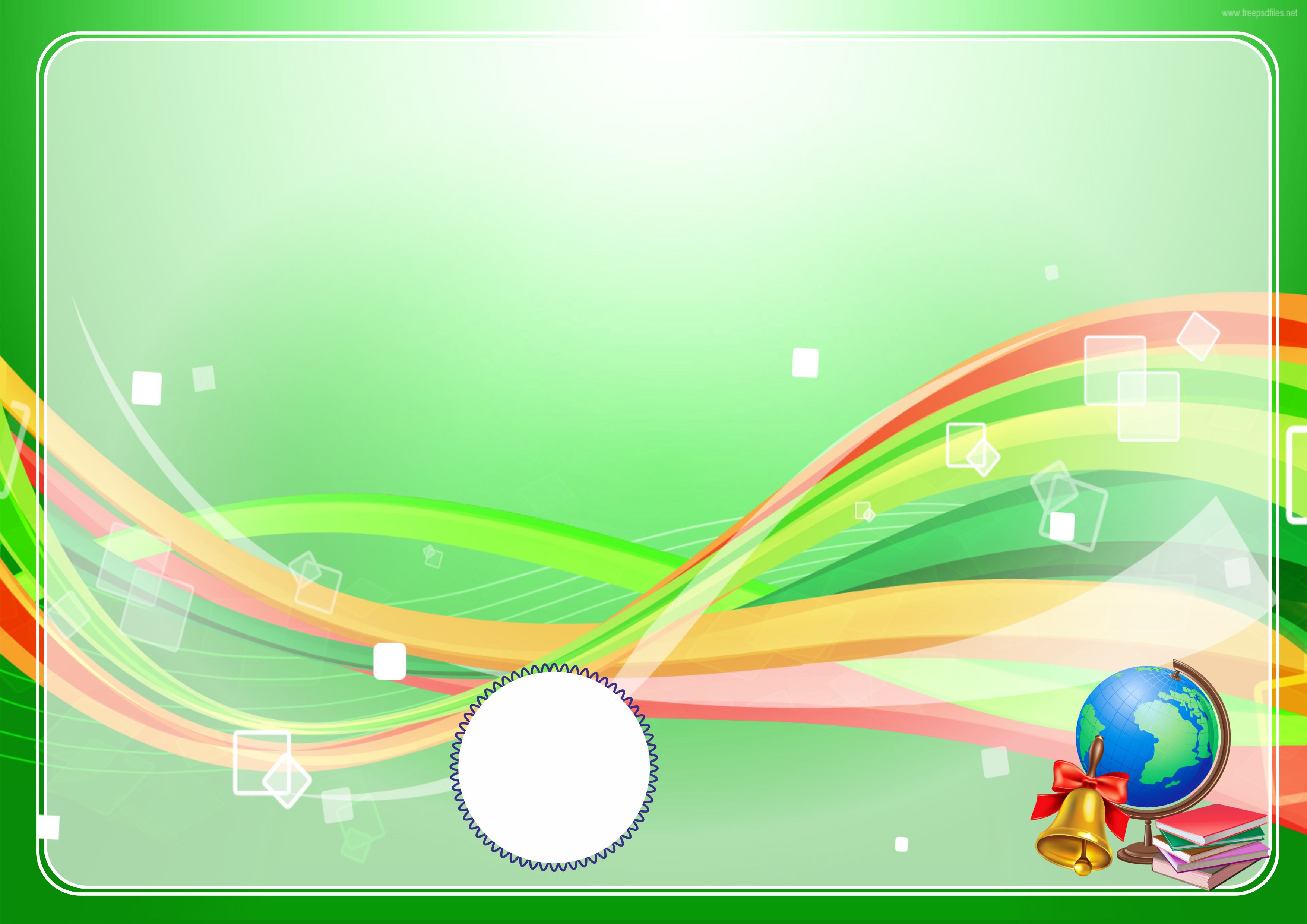 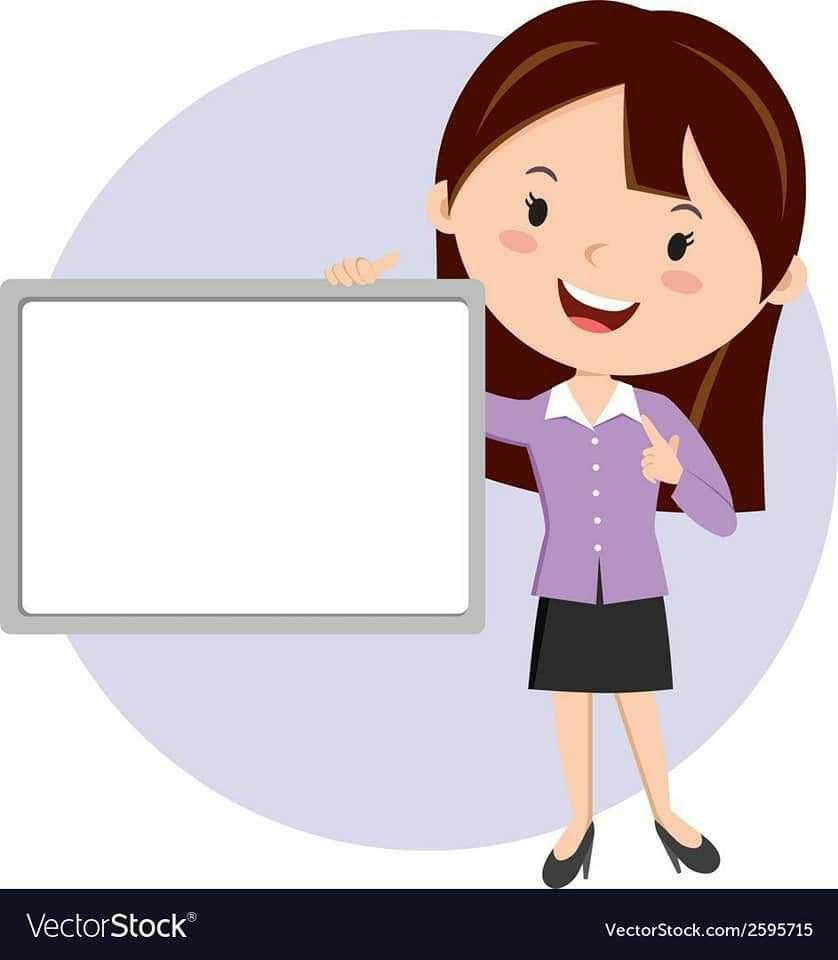 O‘tilganlarni takrorlab,
 bilimlarni mustahkamlaymiz.
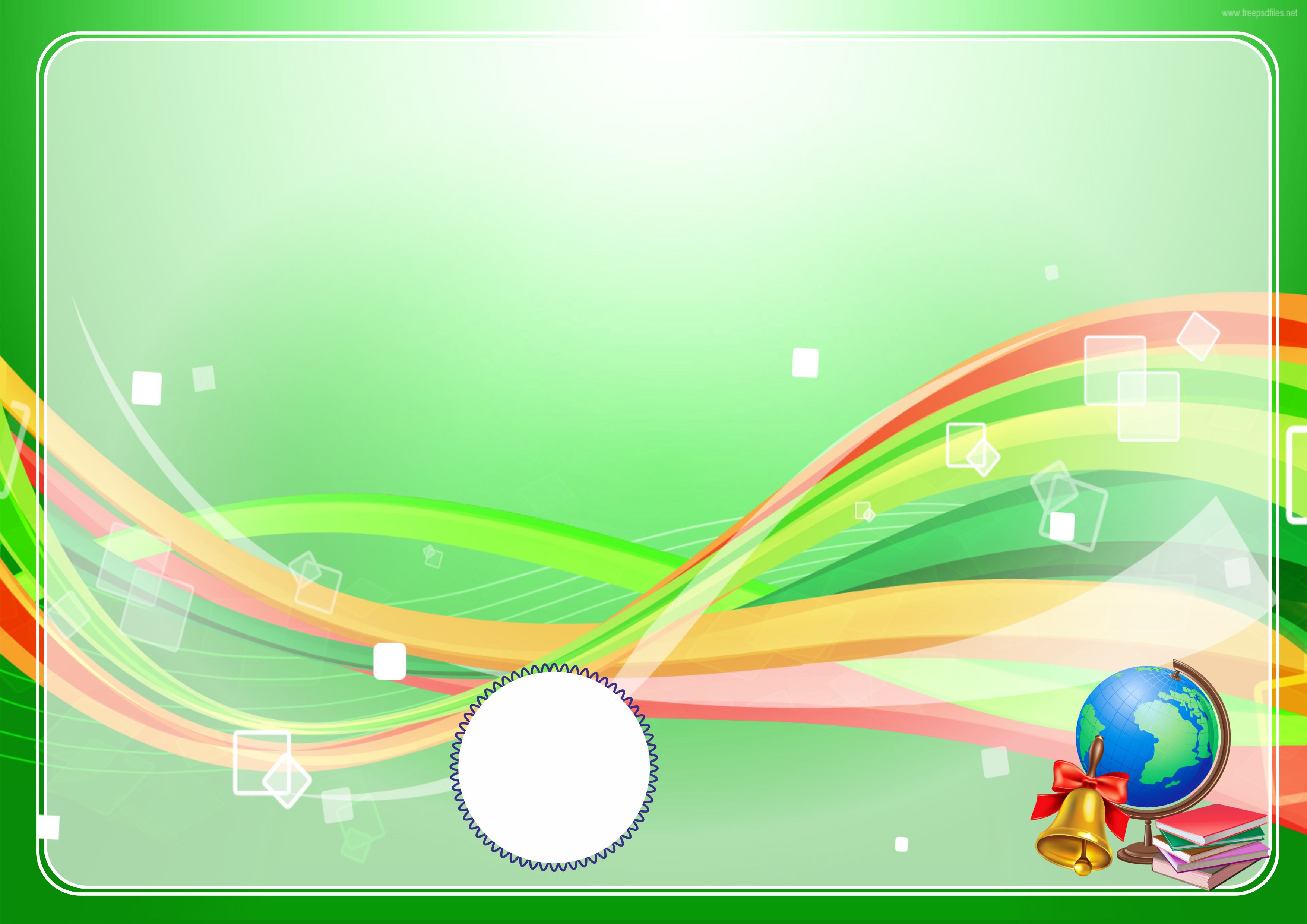 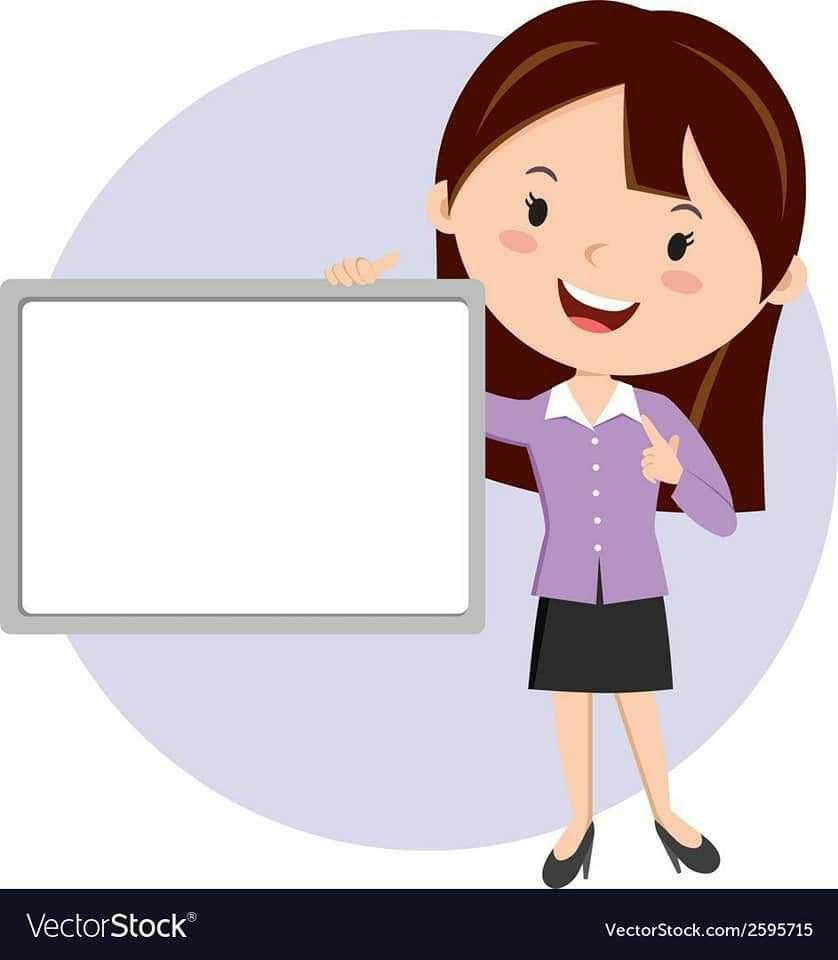 1. Qanday so‘zlar kishilik olmoshlari deyiladi?
Men, sen, u, biz, siz, ular kishilik olmoshlaridir.
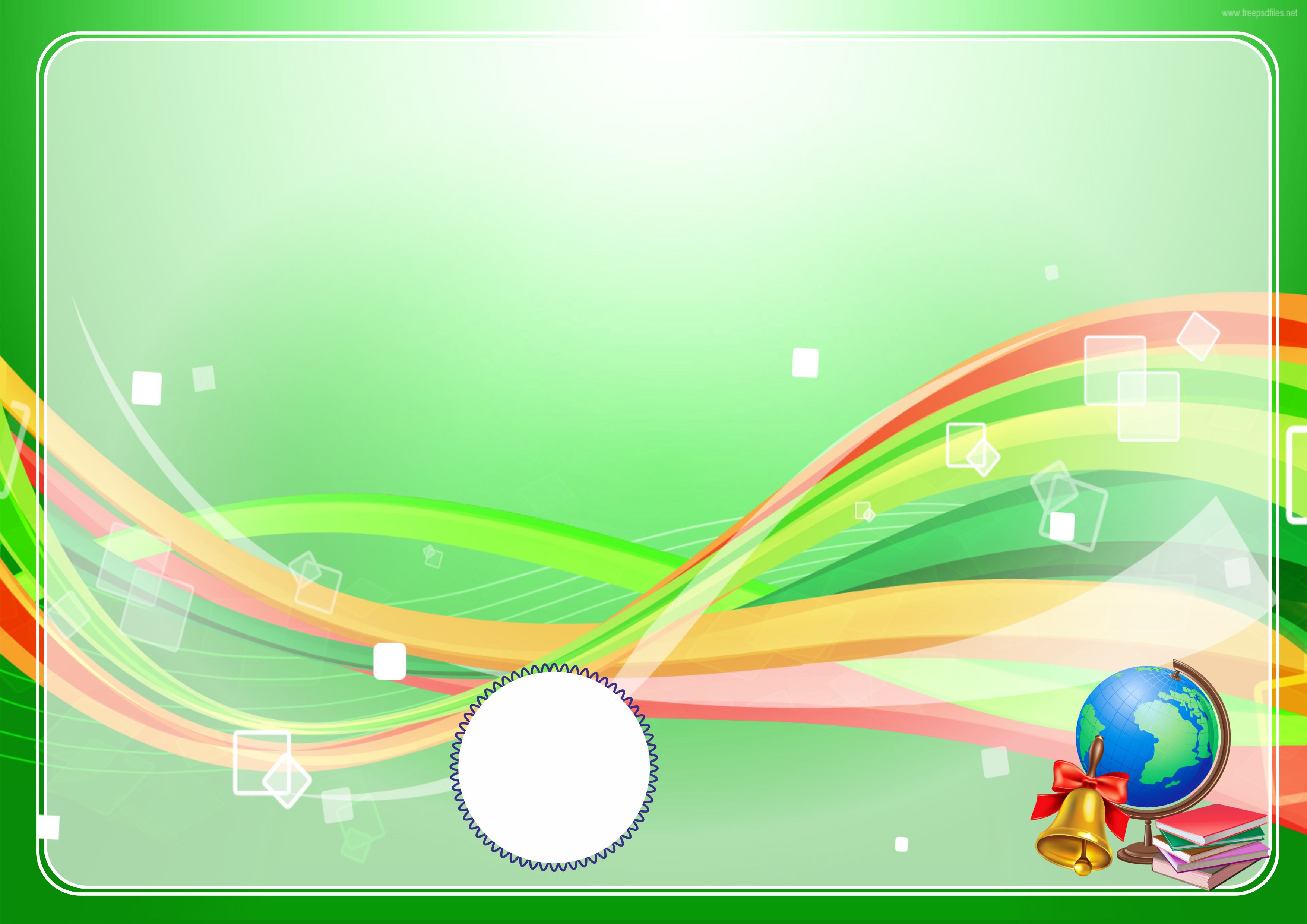 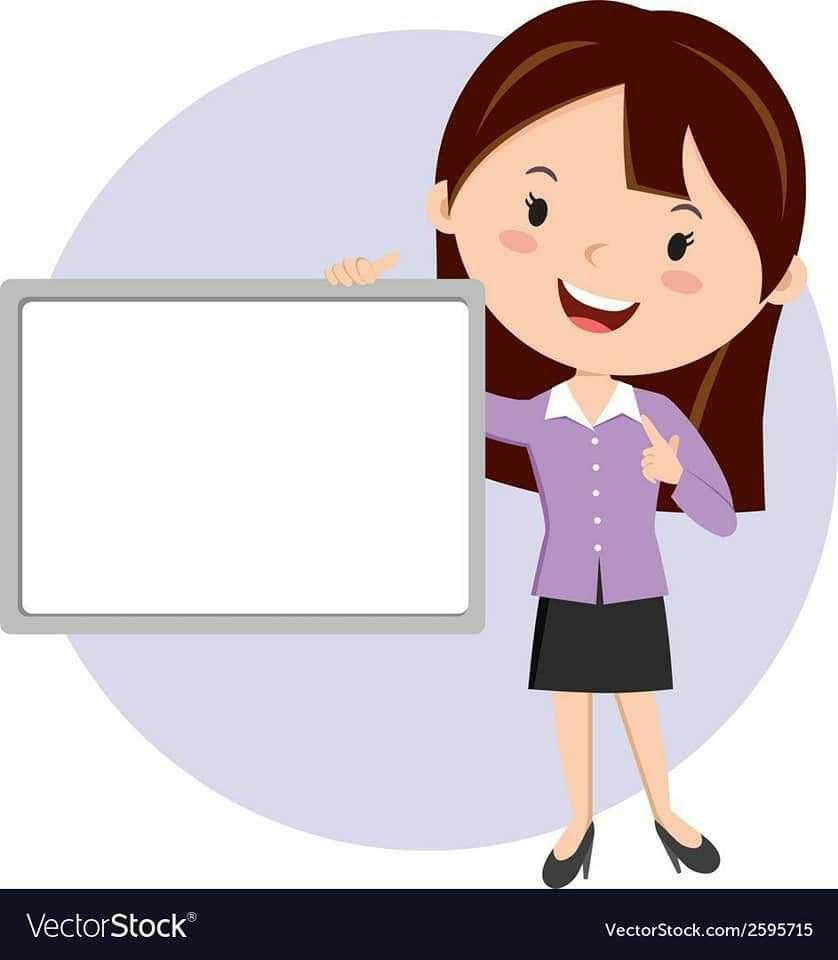 2. Kishilik olmoshlari qanday so‘roqlarga javob bo‘ladi?
Kishilik olmoshlari kim? kimlar? so‘rog‘iga javob bo‘ladi.
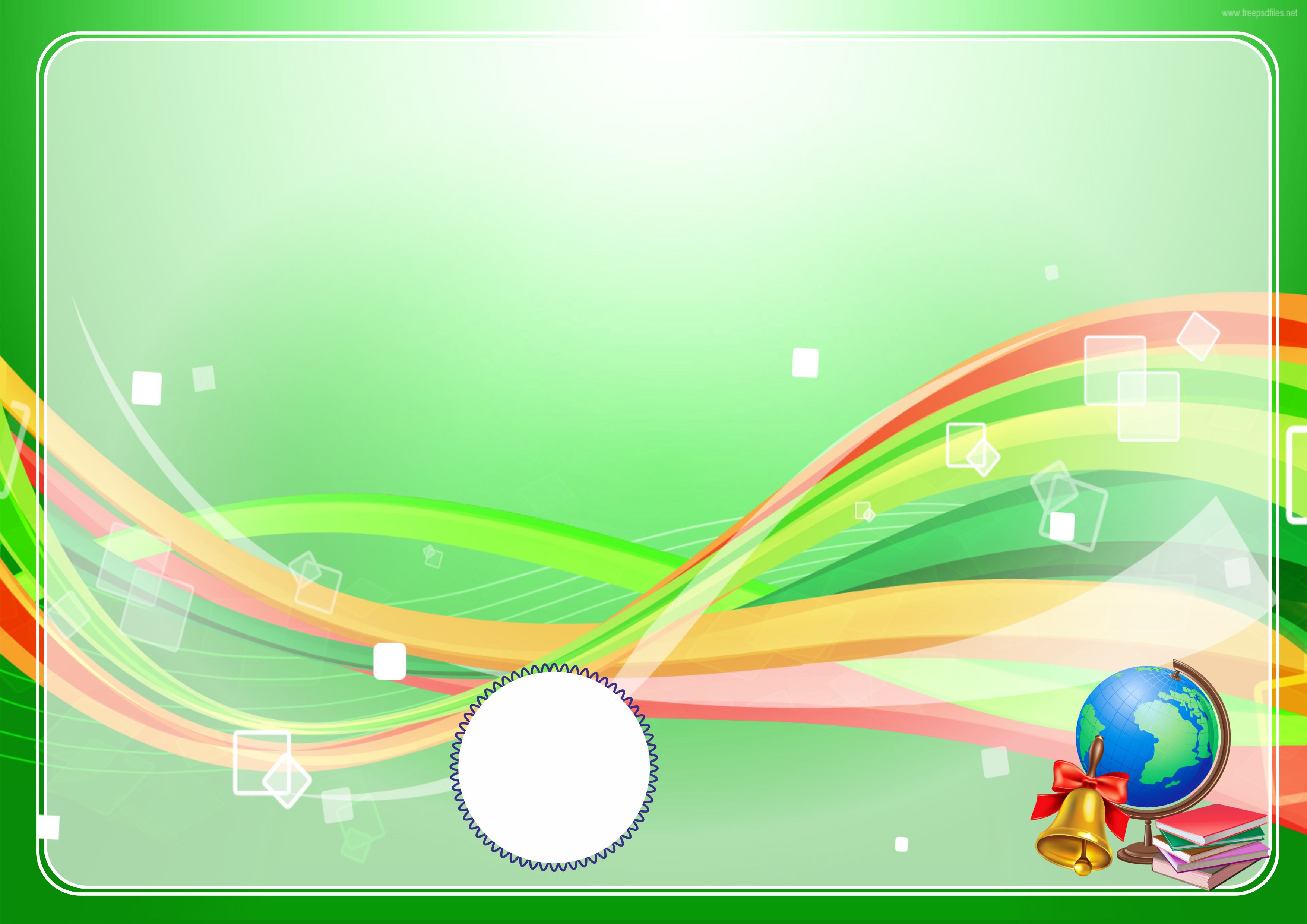 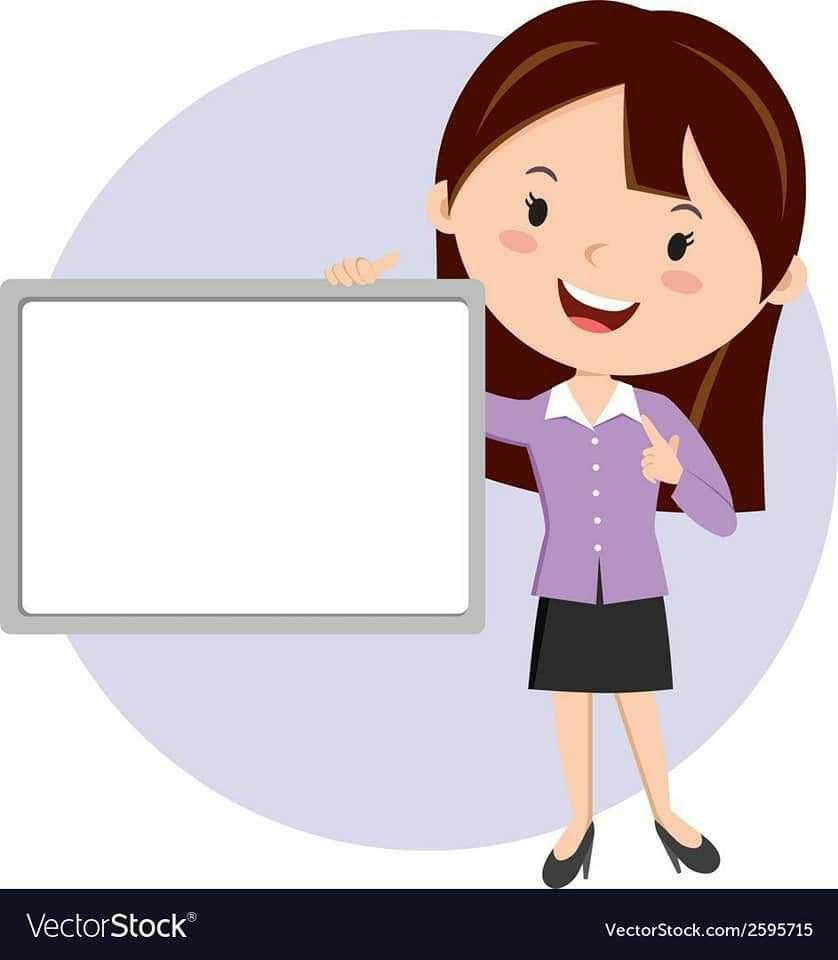 3. Kishilik olmoshlari otlardan qanday farqlanadi?
Kishilik olmoshlari 3 ta shaxsdan biriga tegishli bo‘ladi.
Ot – shaxs va narsaning nomini bildiradi.
Masalan:   men, sen, u;
                  kitob, o‘quvchi, Buxoro
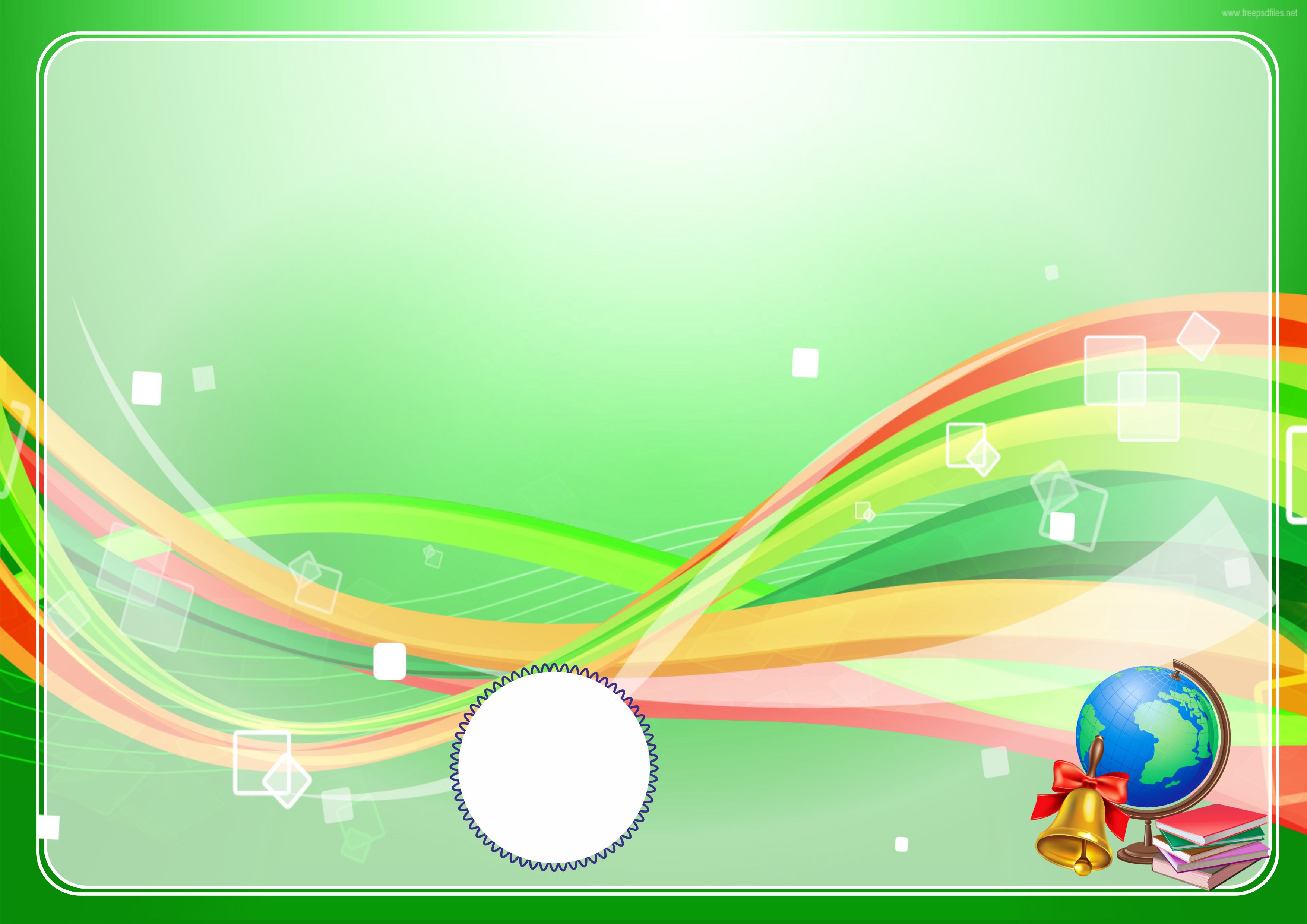 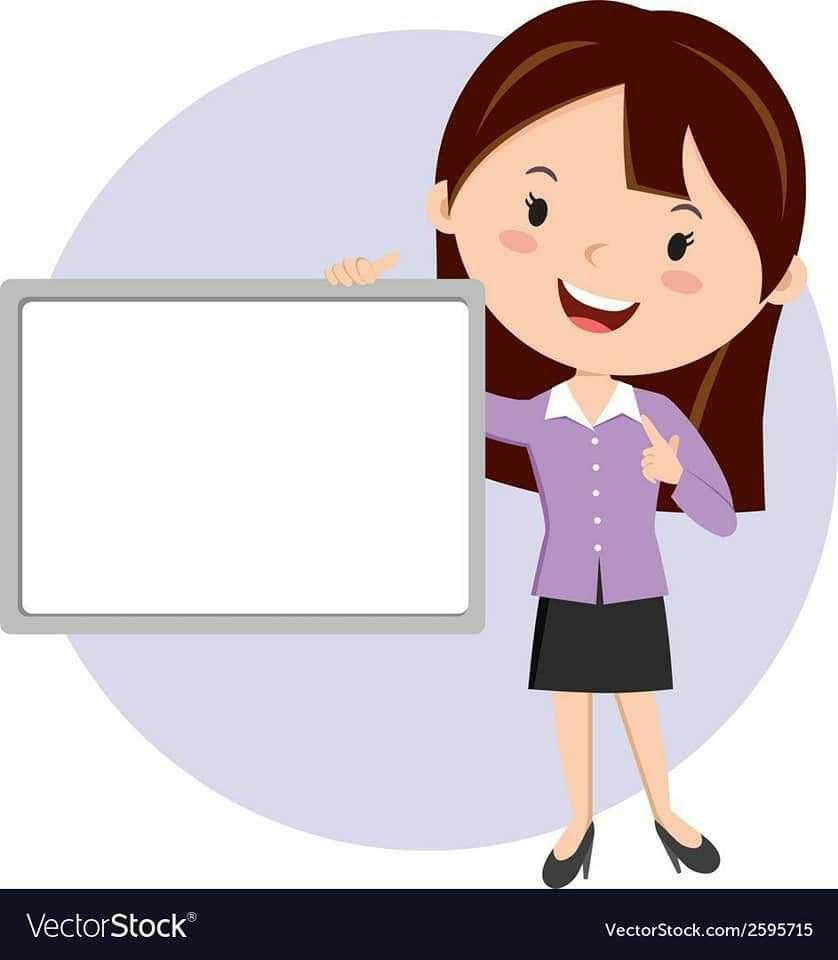 3. Kishilik olmoshlari otlardan qanday farqlanadi?
Kishilik olmoshlari ko‘plik va birlikda qo‘llanadi.
Otlar ham birlik ba ko‘plikda qo‘llanadi.
Masalan:   biz, siz, ular;
                  kitoblar, o‘quvchilar.
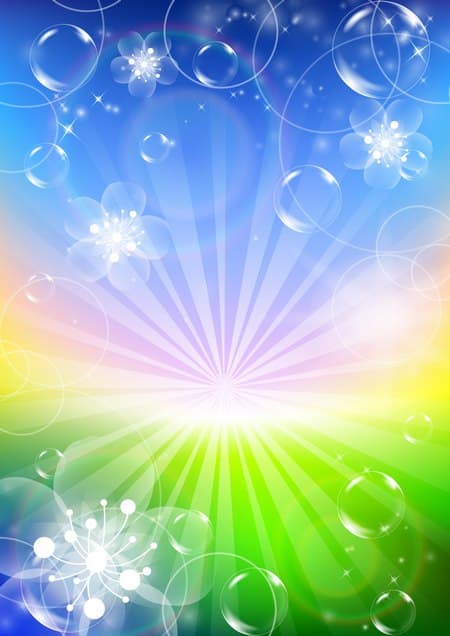 Husnixat daqiqasi
Gapni o‘qing va husnixat bilan yozing.
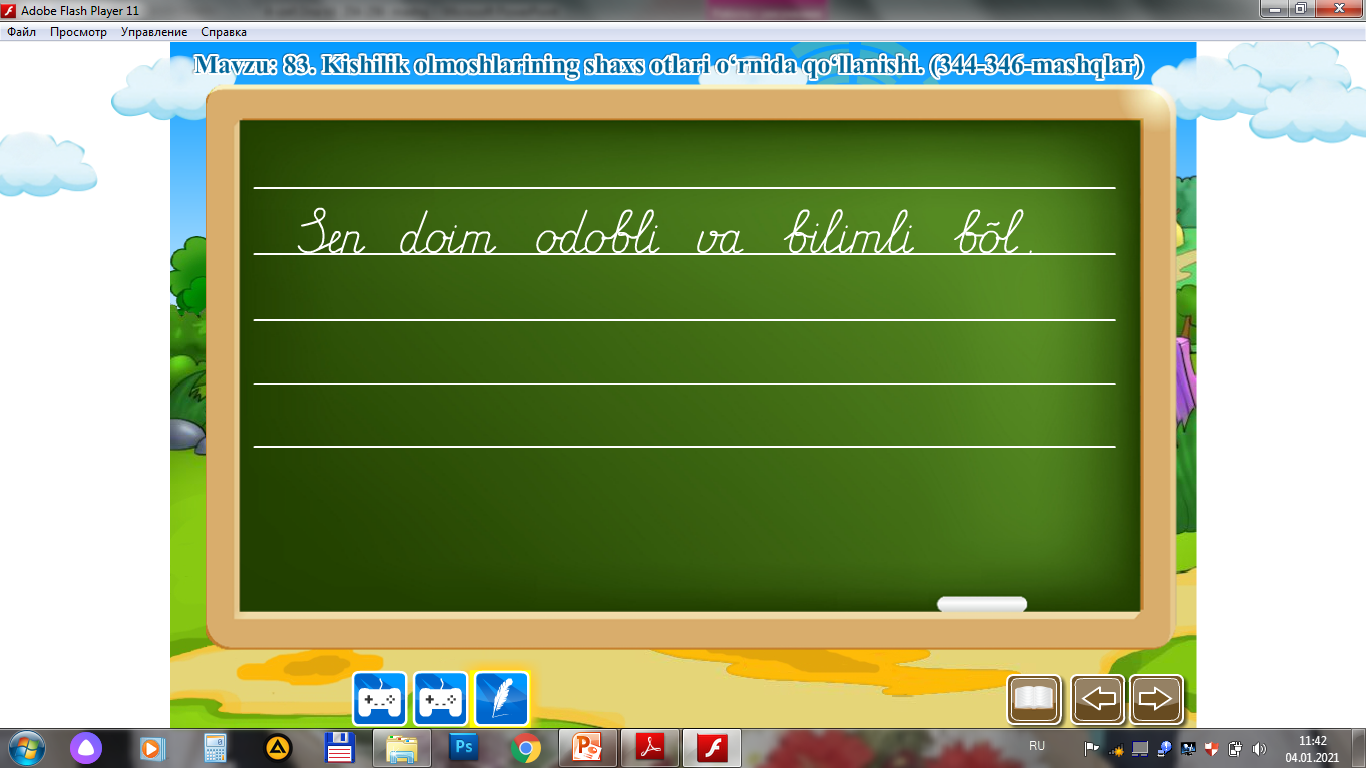 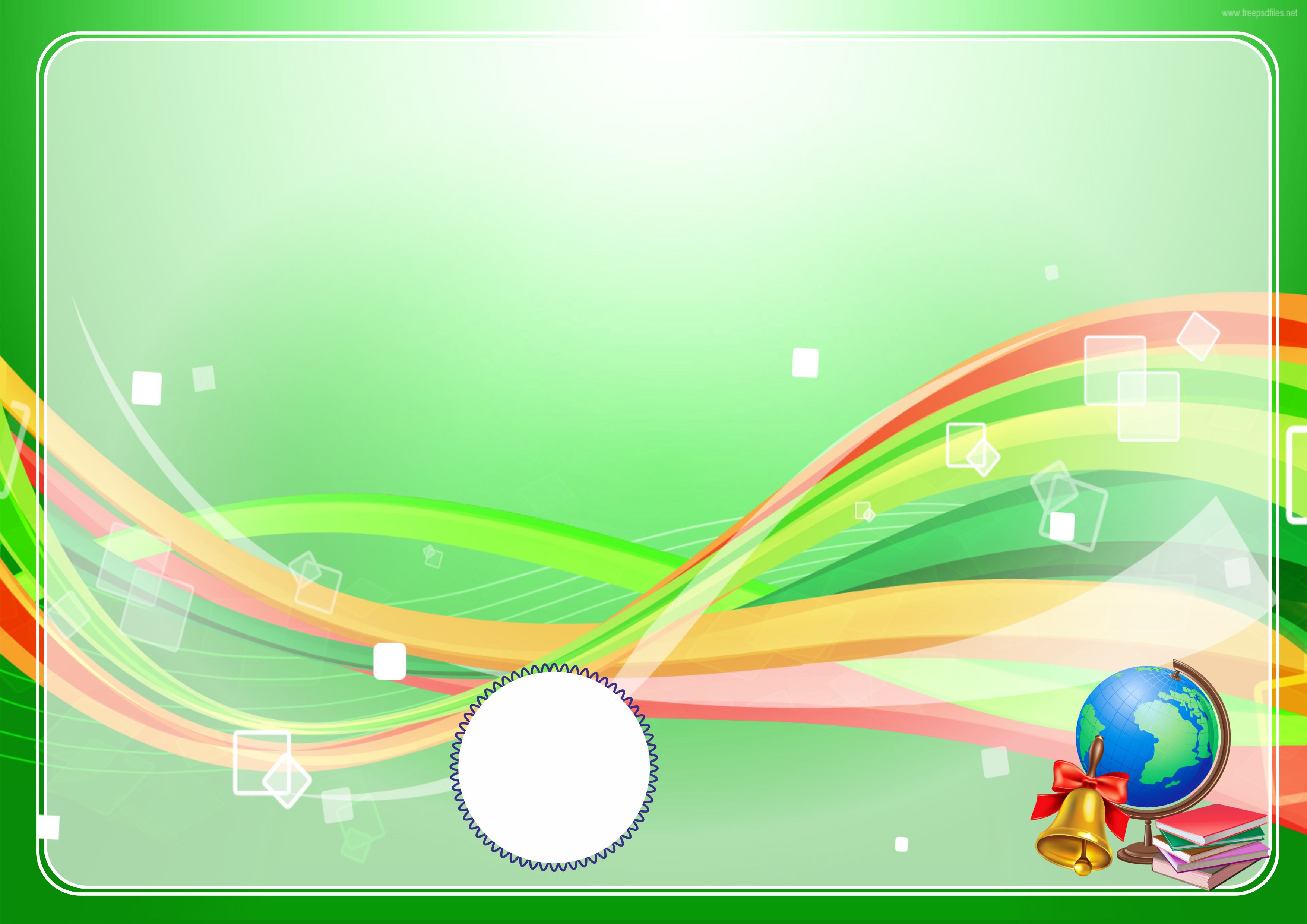 257-mashq. O‘qing. Husnixat bilan ko‘chiring. Kishilik olmoshlarini topib, tagiga bir to‘g‘ri chiziq chizing.
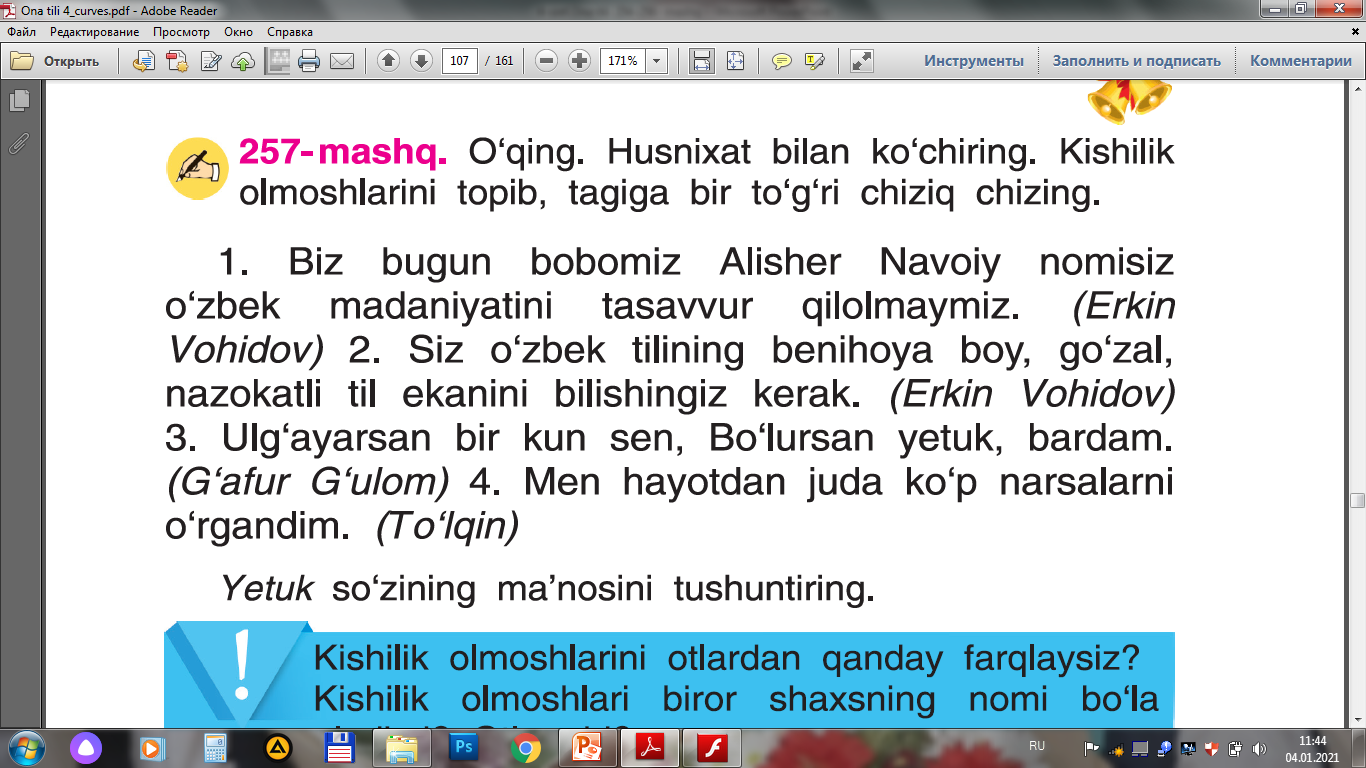 Yetuk – jismoniy jihatdan to‘la jivojlangan, kamolotga erishgan.
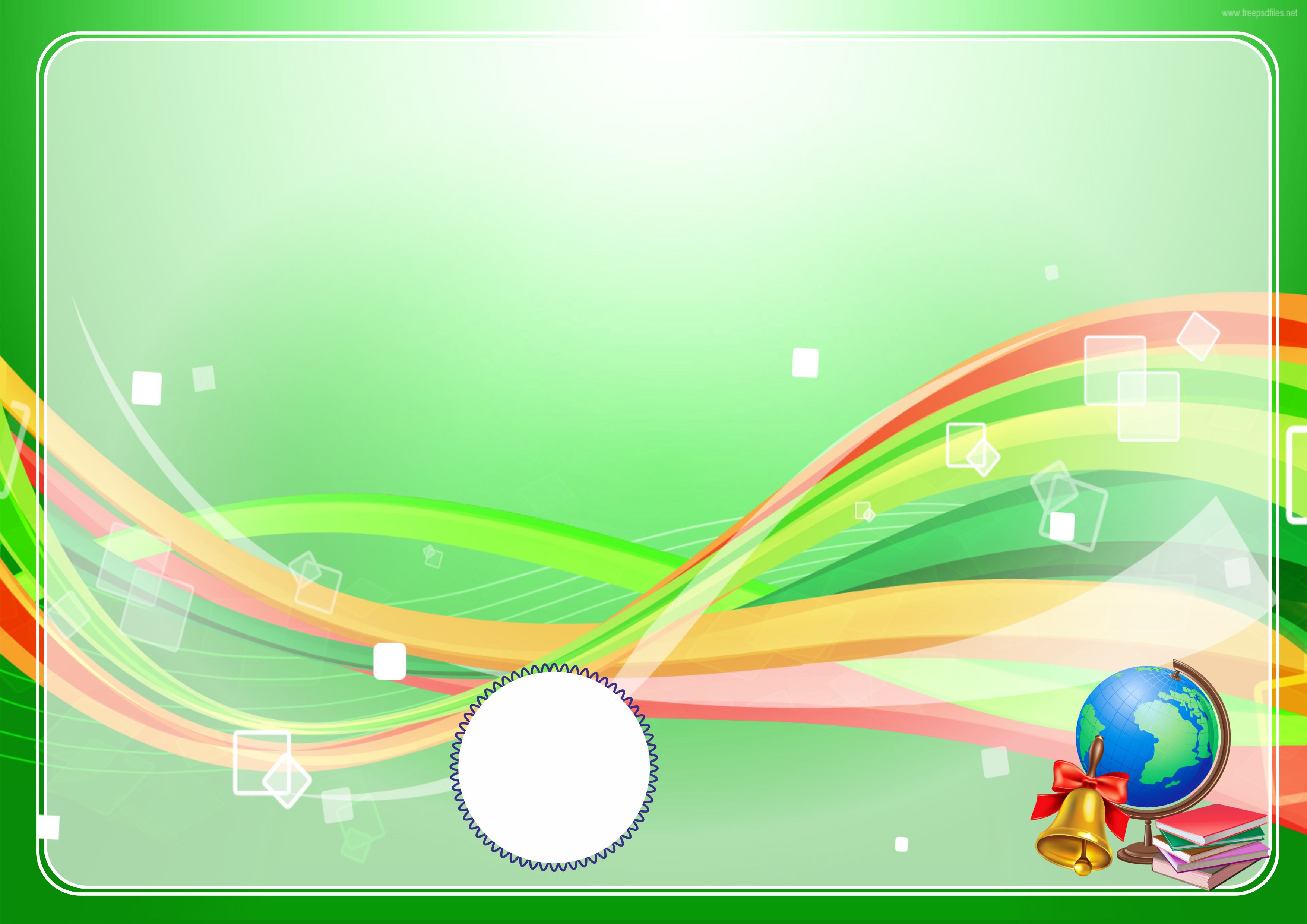 255-mashq. Matn kim haqida? Ular haqida yana nimalarni bilasiz? Matnga sarlavha toping.
Bevaqt so‘ngan umr
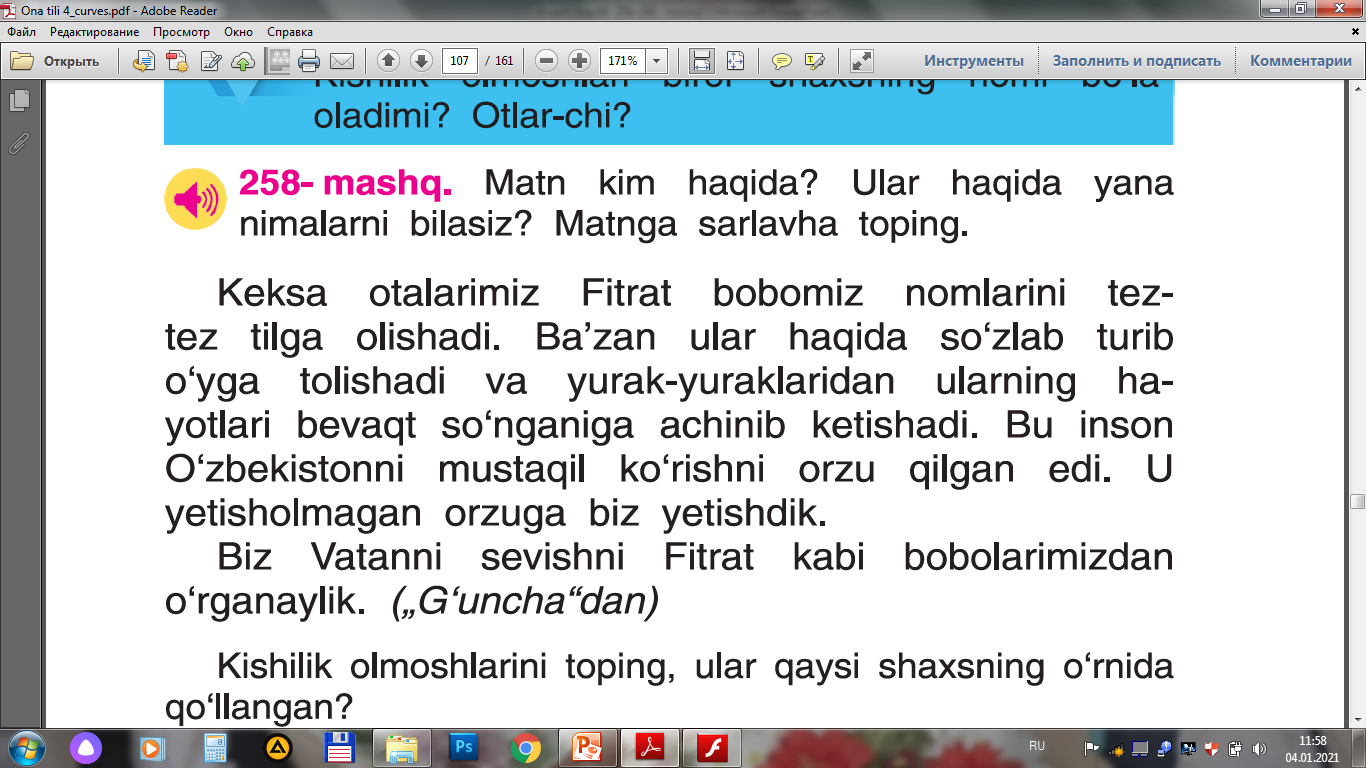 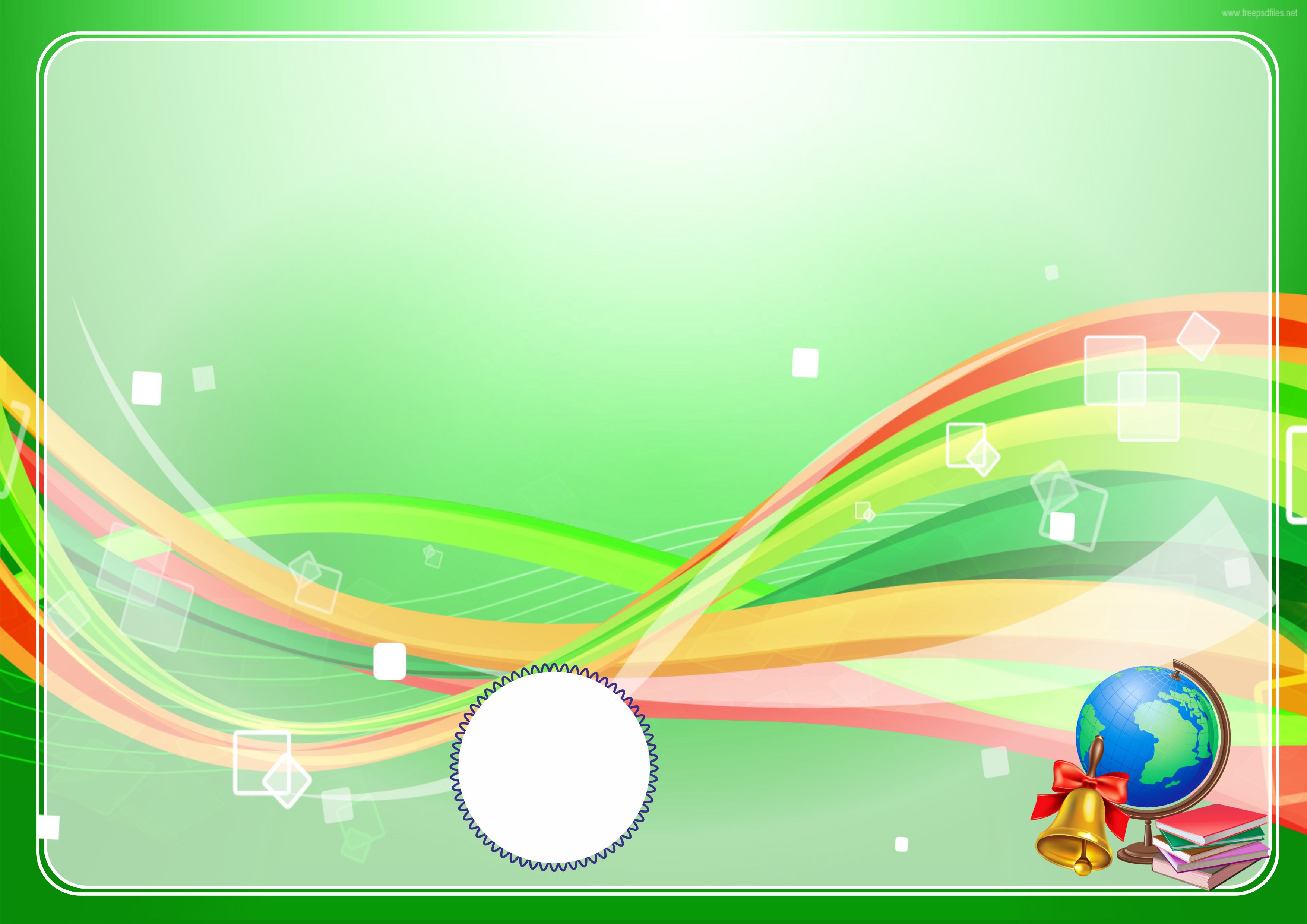 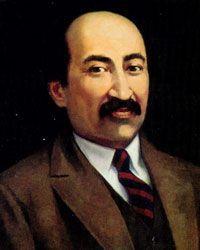 Matn
 kim haqida?
Ular haqida
 yana nimalarni bilasiz?
Abdurauf Fitrat
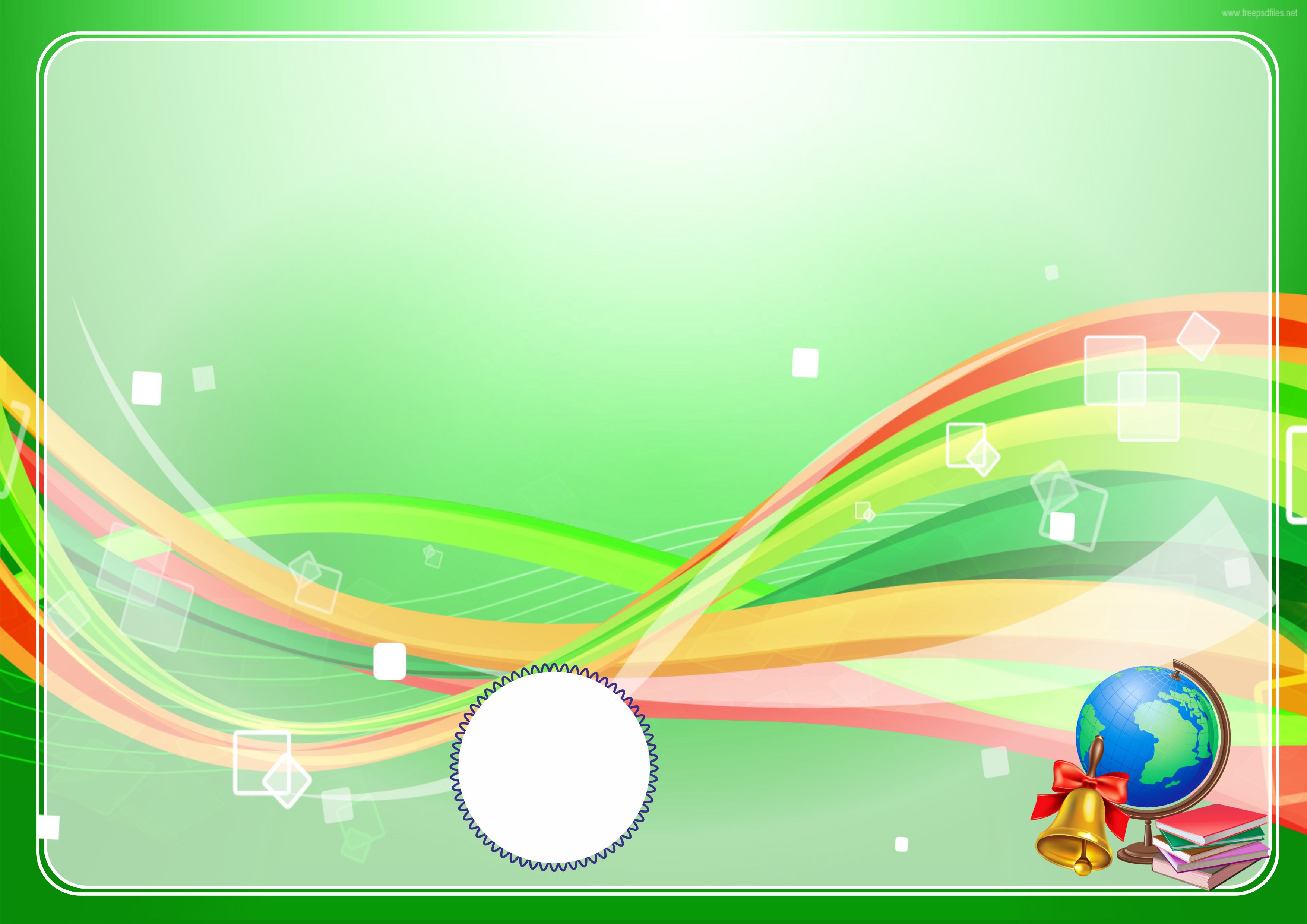 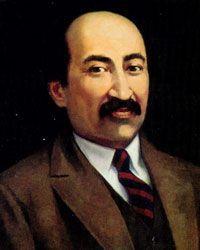 Abdurauf Fitrat 1886-yilda Buxoro shahrida ziyoli oilasida tug‘ilgan.
Yosh Abdurauf, asosan, onasi Mustafo Bibi (Bibijon) tarbiyasida qoladi, undan Navoiy, Uvaysiy, Zebunniso, Bedil, Fuzuliy kabi yirik shoirlarning g‘azallarini tinglaydi.
Dastlab eski maktabda, keyinchalik, Buxorodagi Mir Arab madrasasida tahsil olgan.
Fitrat  Turkiya dorilfununida o‘qiyotganda uning zukko, bilimdonligi professor-o‘qituvchilarni hayratga soladi. 
	Unga, Fitrat – Donishmand taxallusini beradilar.
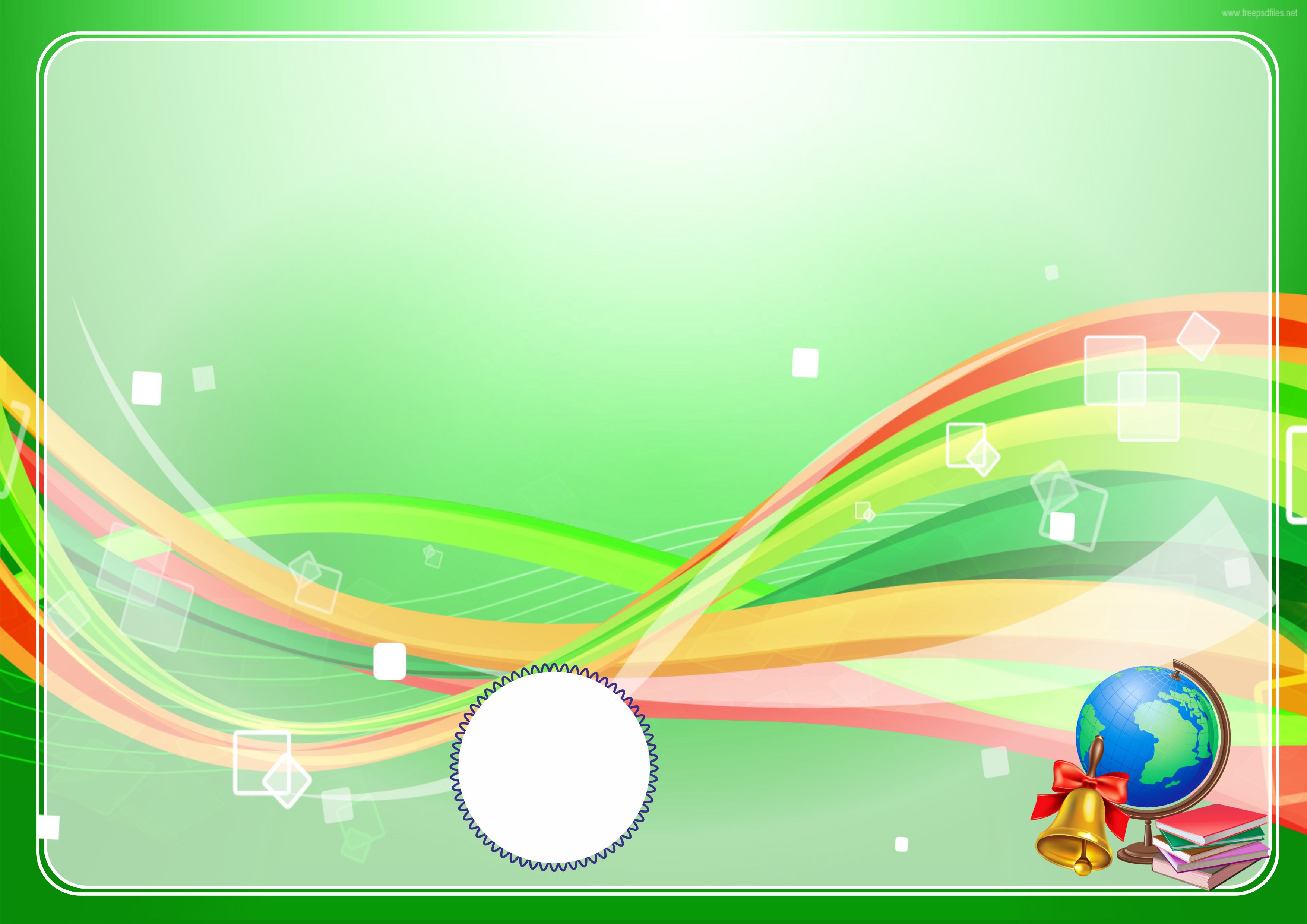 Mustaqil topshiriq
259-mashq. Quyida berilgan xat namunasini o‘qing. Undan foydalanib, yaqin kishingizga xat yozing.
Hurmatli do‘stim, Komil!
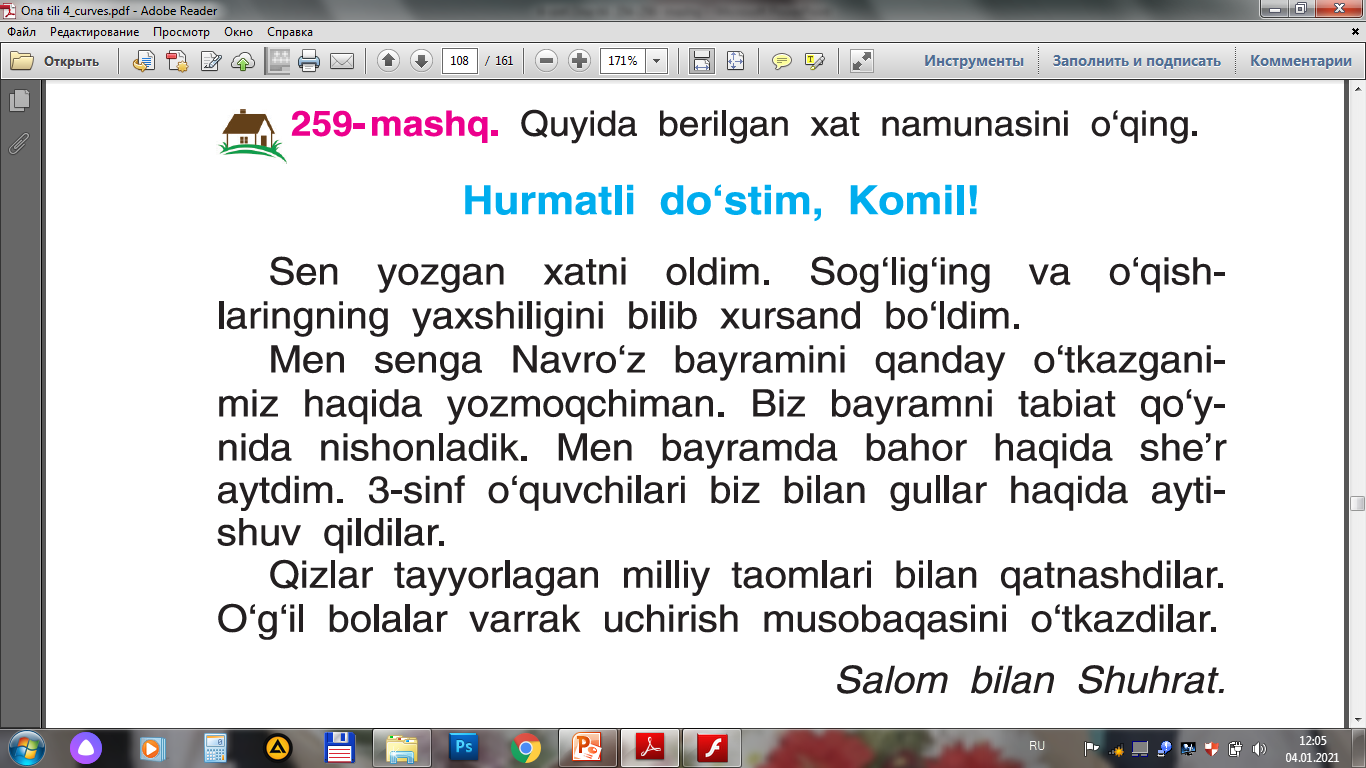